ÂM NHẠC 7
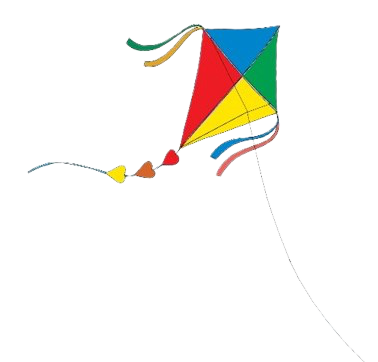 Giáo viên: Mai Công TìnhTrường: THCS Cát Khánh
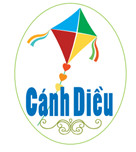 Chủ đề 7CỘI NGUỒN
Tiết 3
– Luyện đọc quãng theo mẫu; Bài đọc nhạc số 7
– Hoà tấu
I. Luyện đọc quãng theo mẫu; Bài đọc nhạc số 7
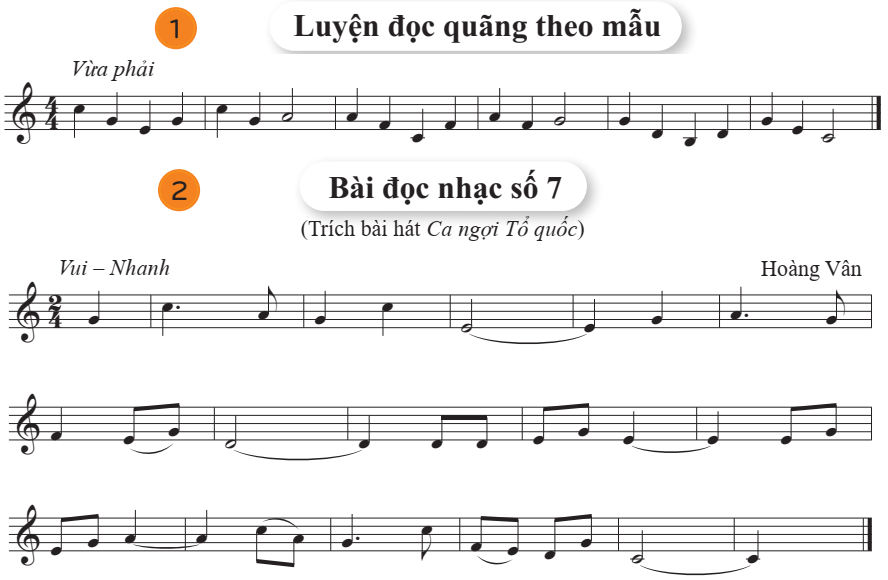 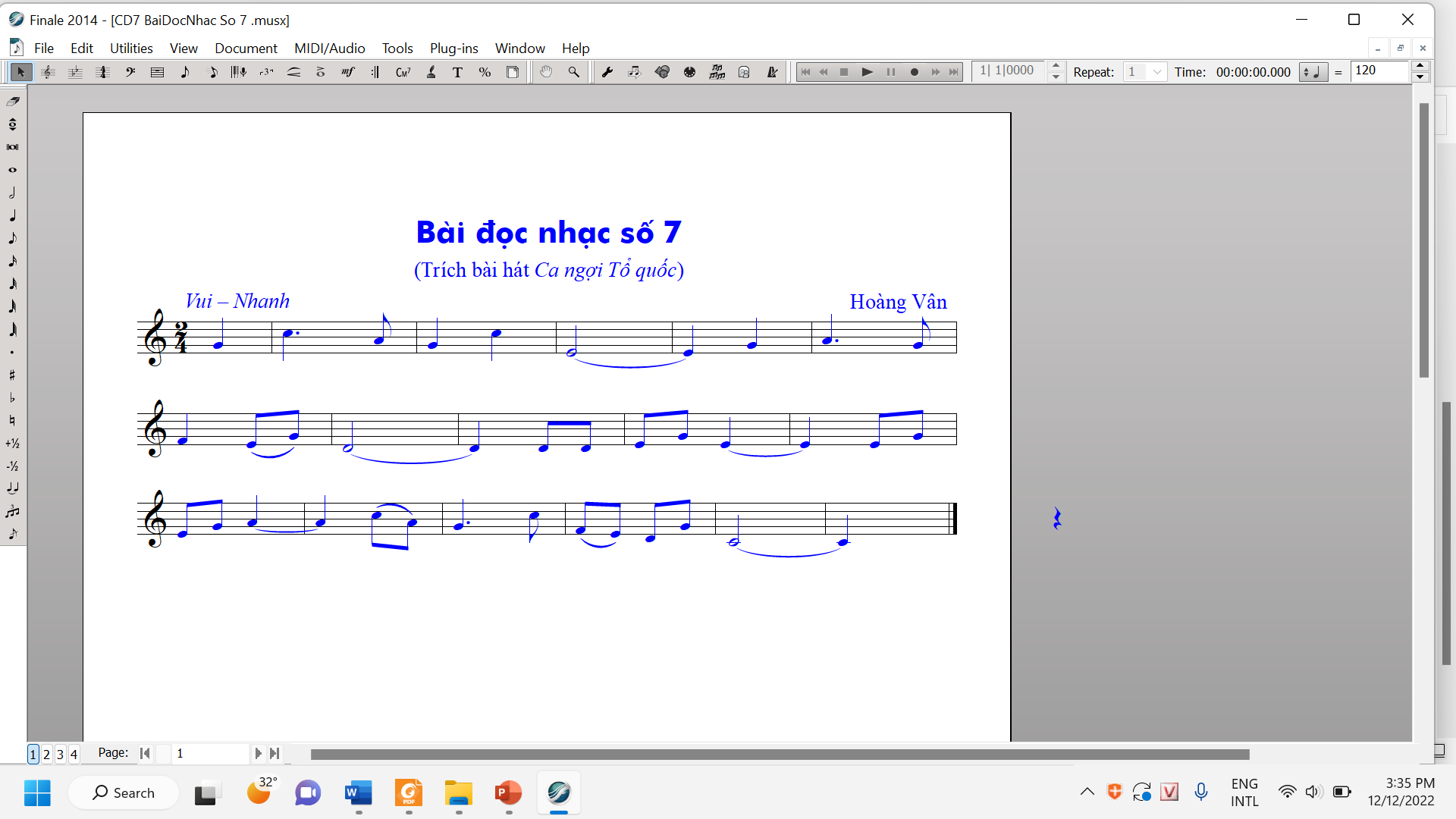 2
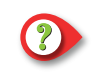 – Nhịp:
– Cao độ:
– Trường độ:
4
Đô, Rê, Mi, Pha, Son, La
Nốt trắng, nốt đen chấm dôi, nốt đen, nốt móc đơn
*  Bài đọc nhạc có 4 nét nhạc: 4n + 4n + 4n + 4n
Luyện tập tiết tấu
Mẫu tiết tấu 1
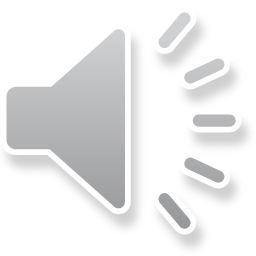 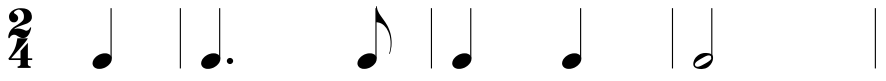 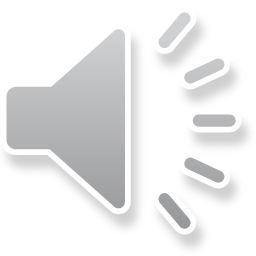 Mẫu tiết tấu 2
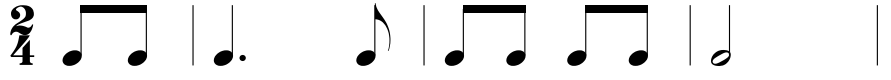 Nghe mẫu
Đọc từng nét nhạc
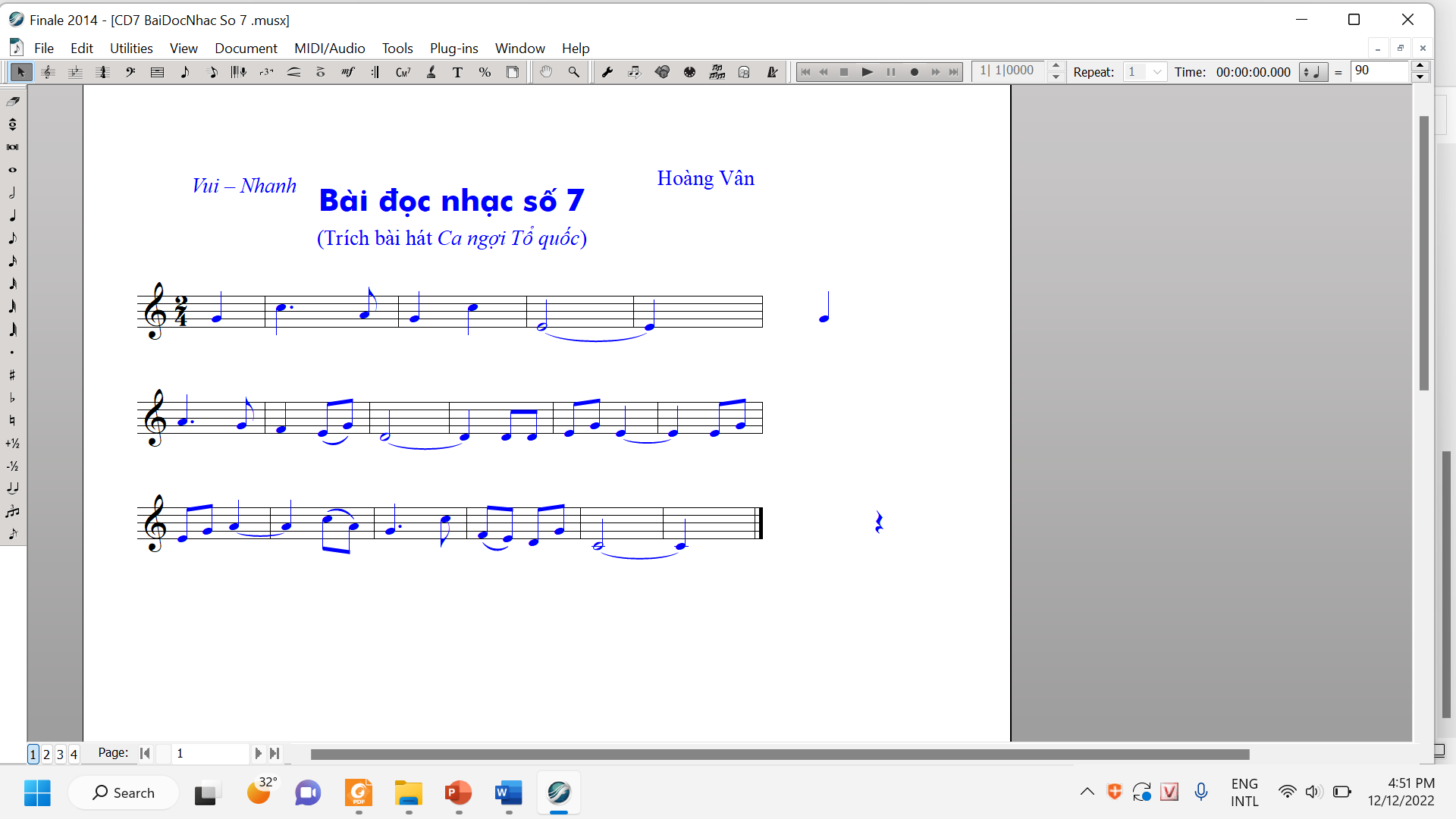 1
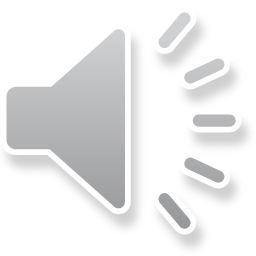 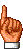 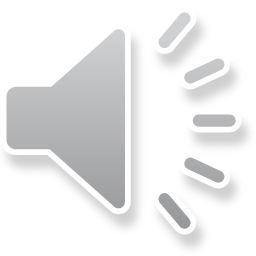 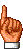 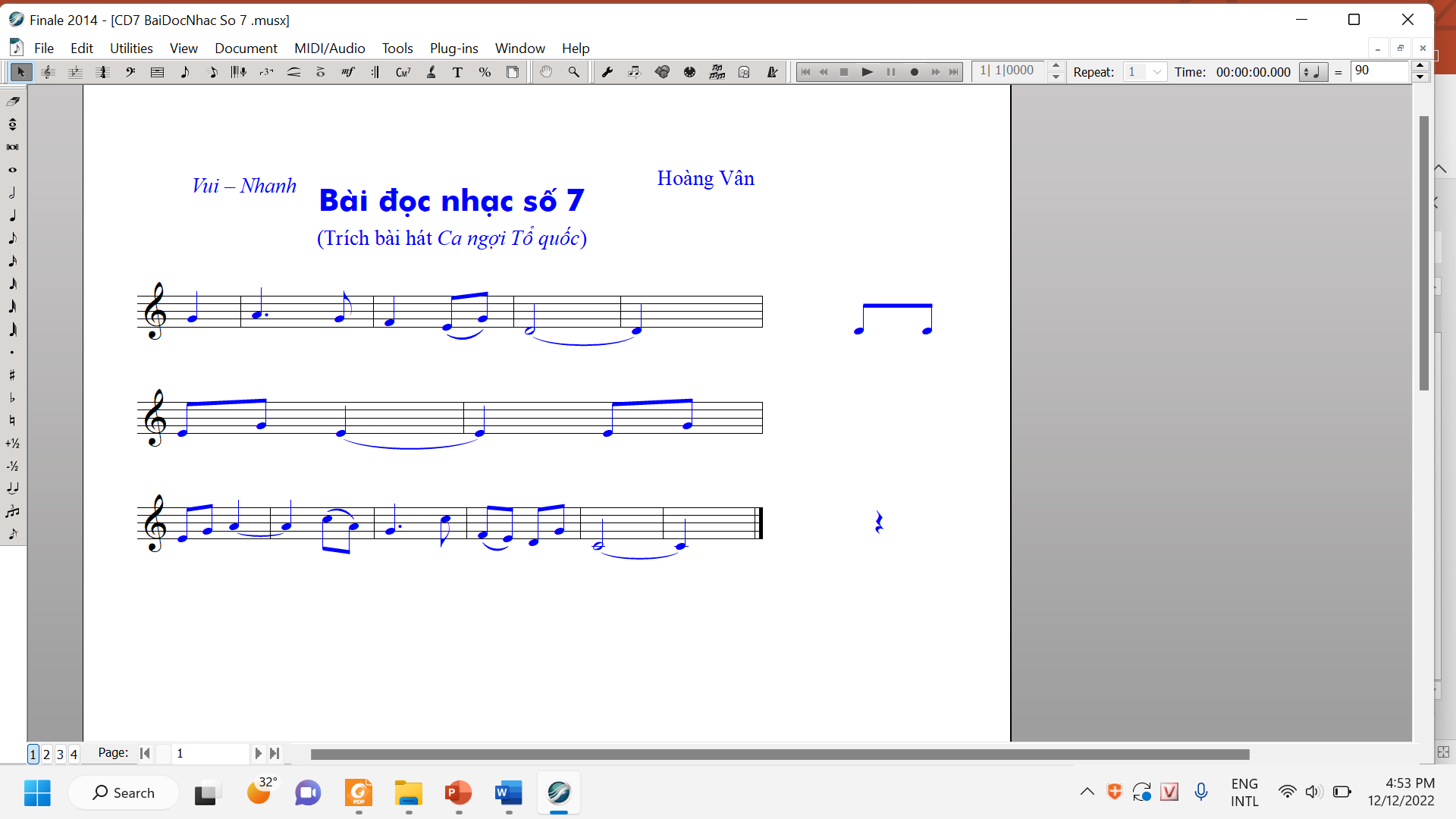 2
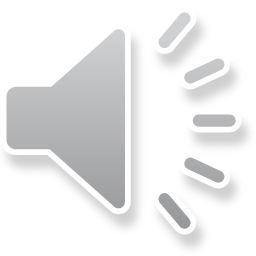 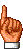 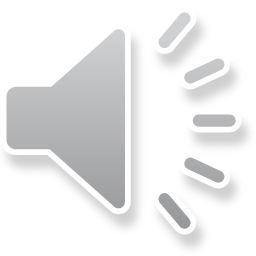 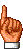 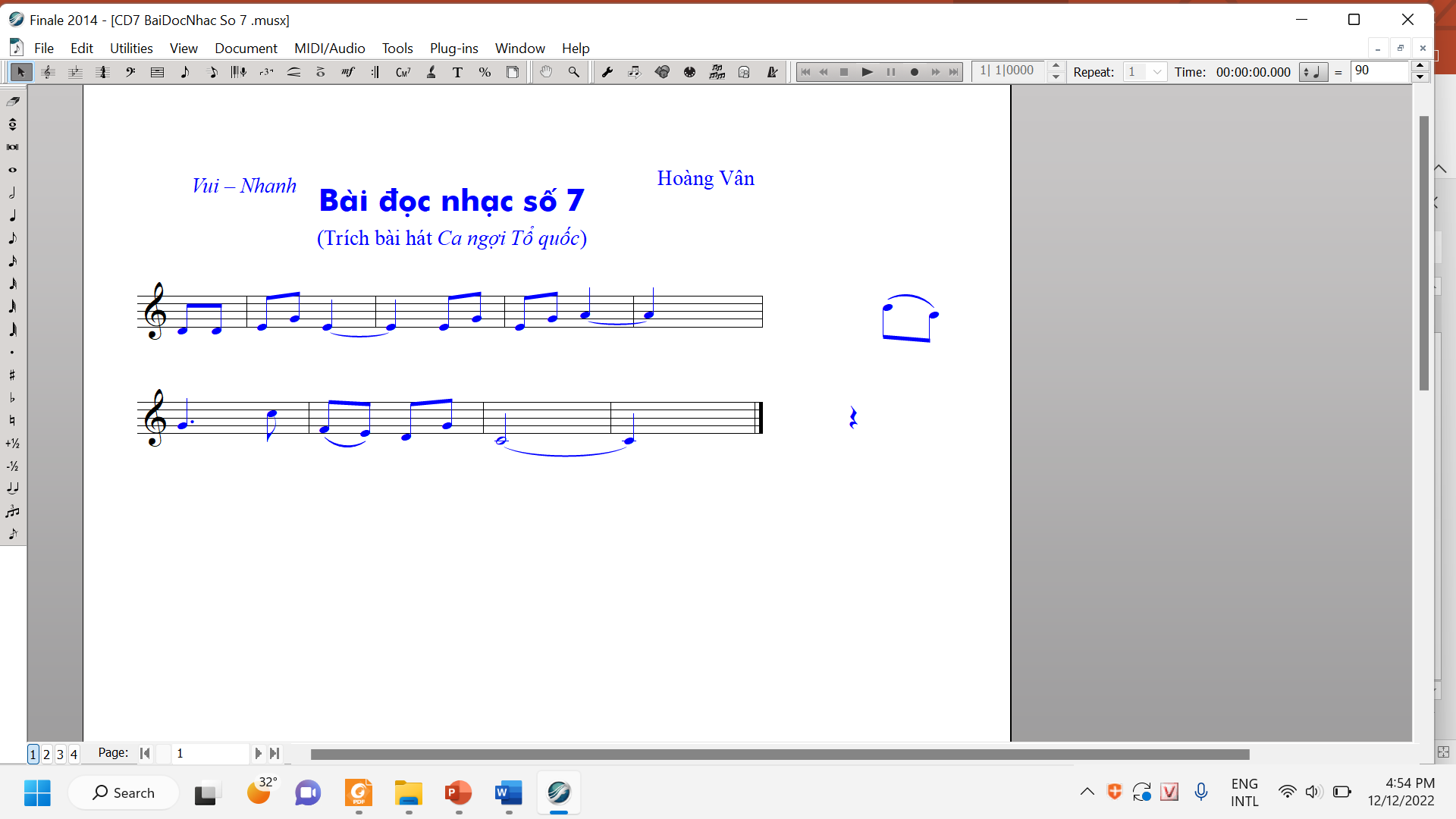 3
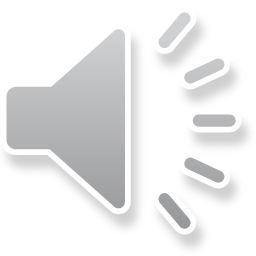 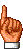 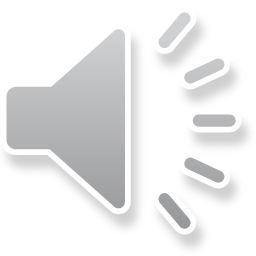 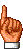 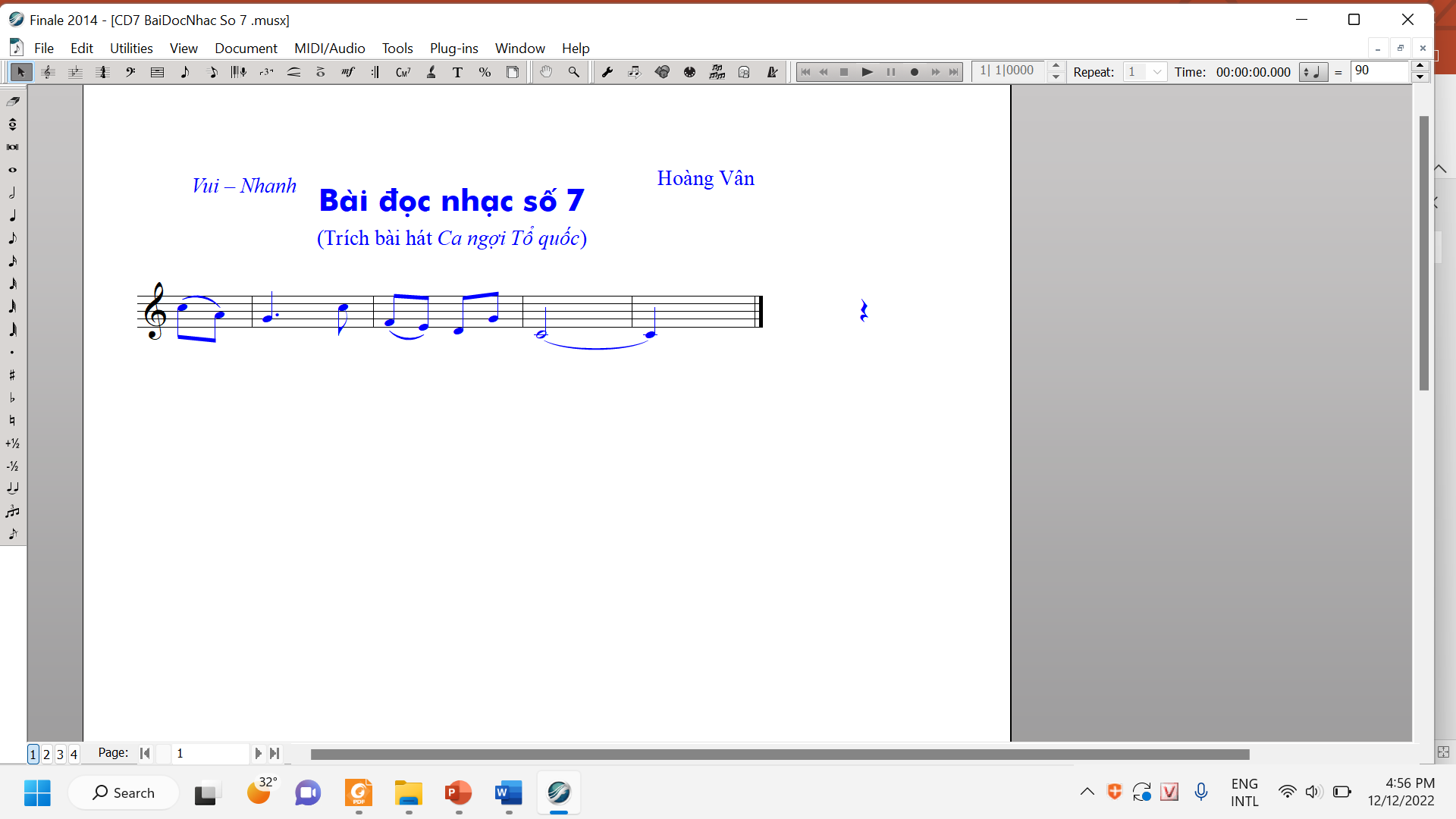 4
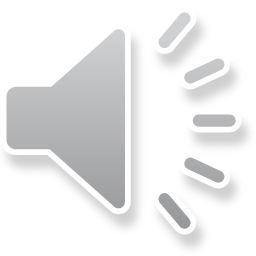 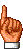 Đọc nhạc hoàn chỉnh cả bài
II. Hoà tấu
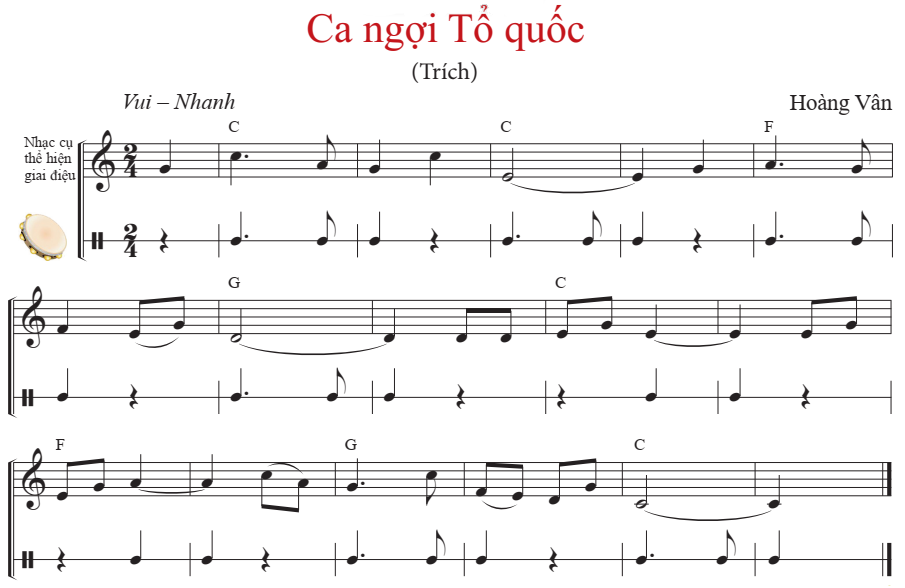 BÈ KÈN PHÍM
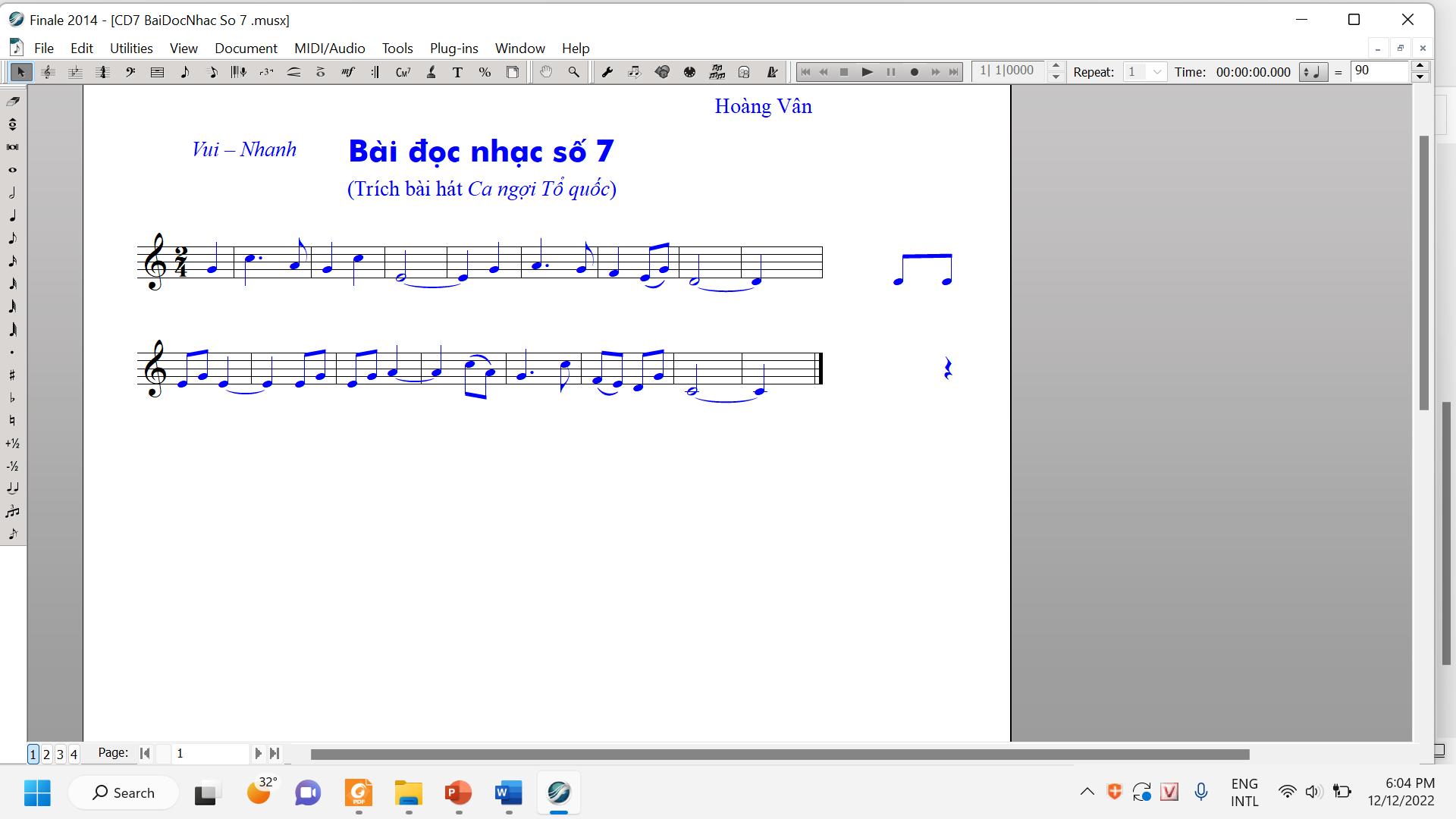 1 + 2
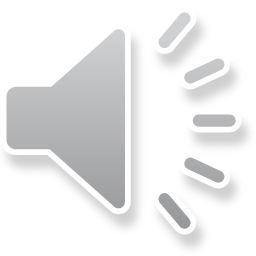 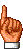 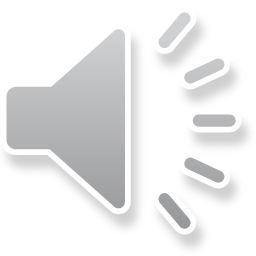 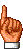 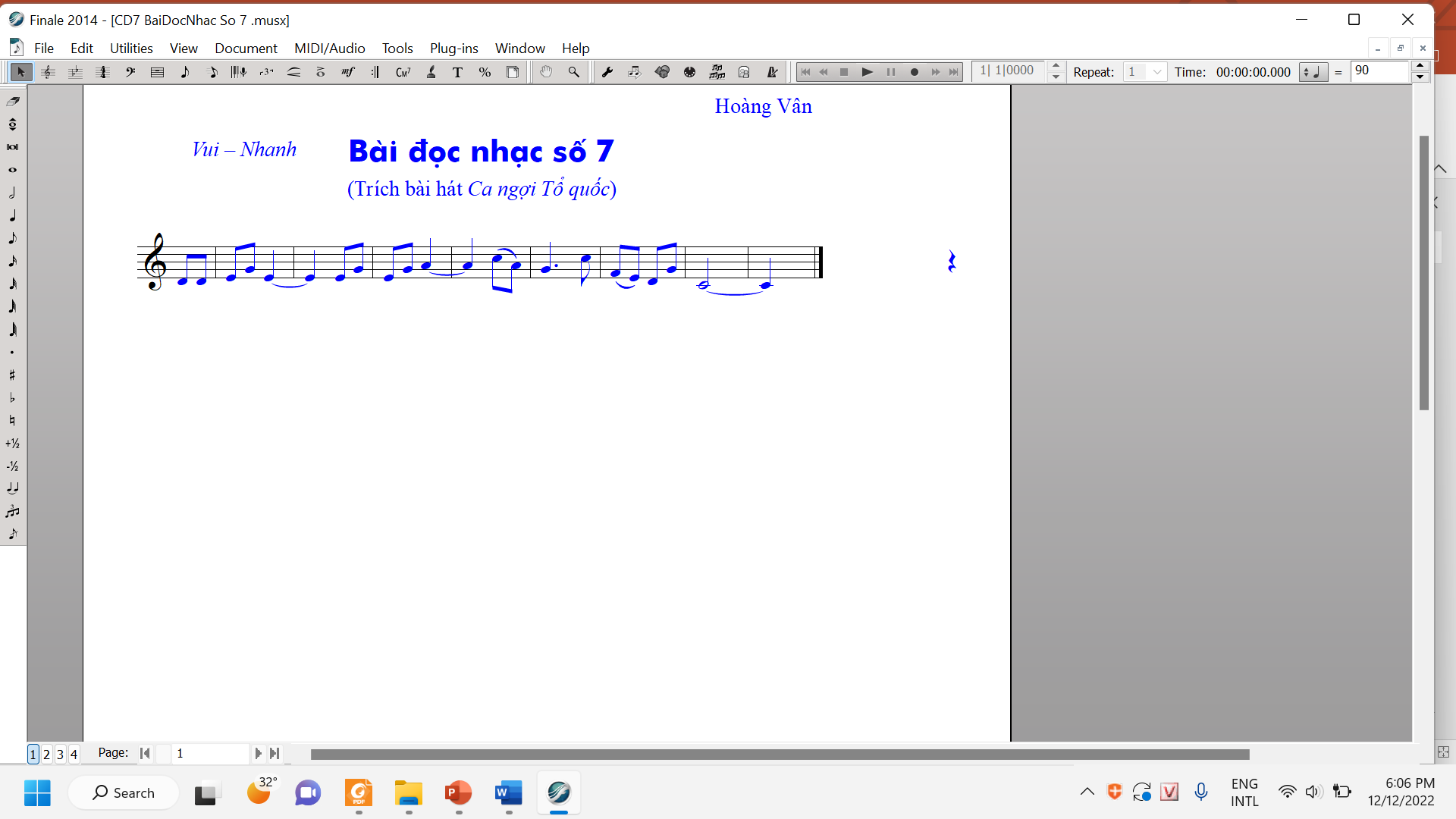 3 + 4
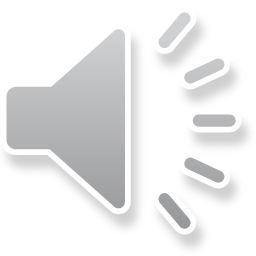 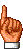 BÈ ĐỆM HỢP ÂM
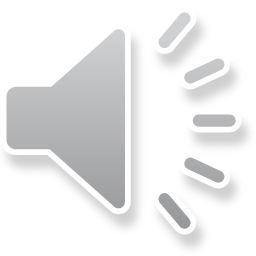 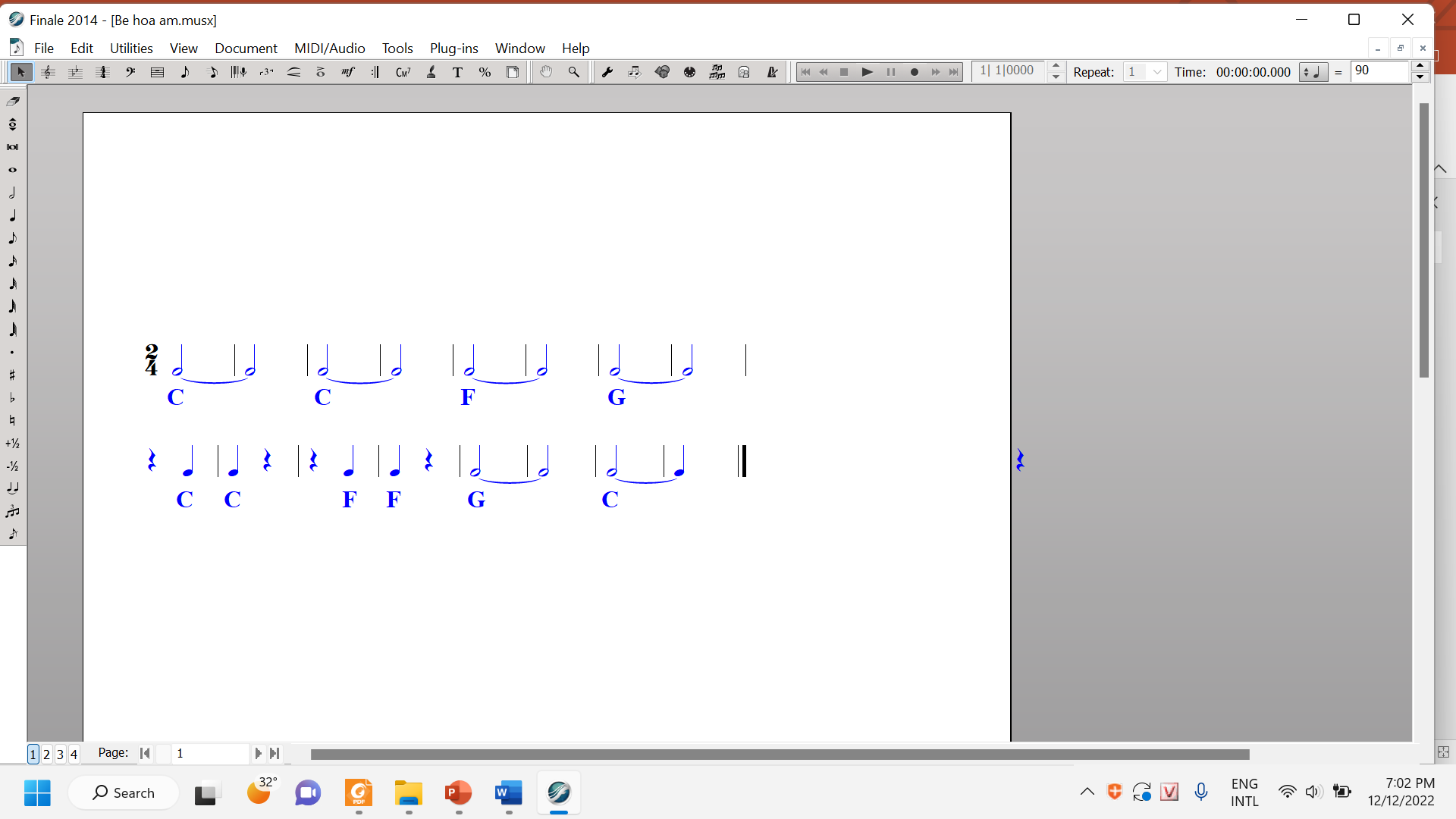 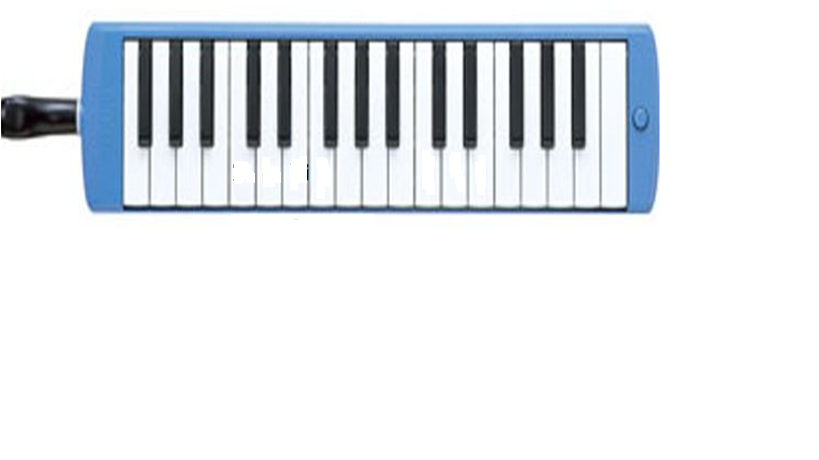 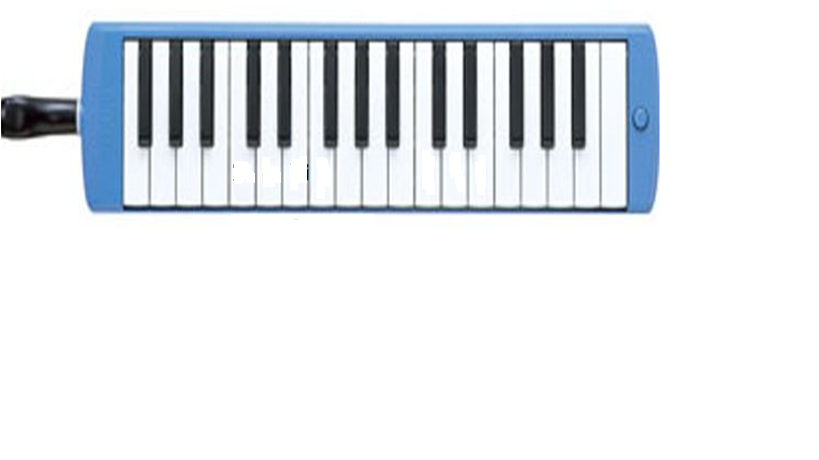 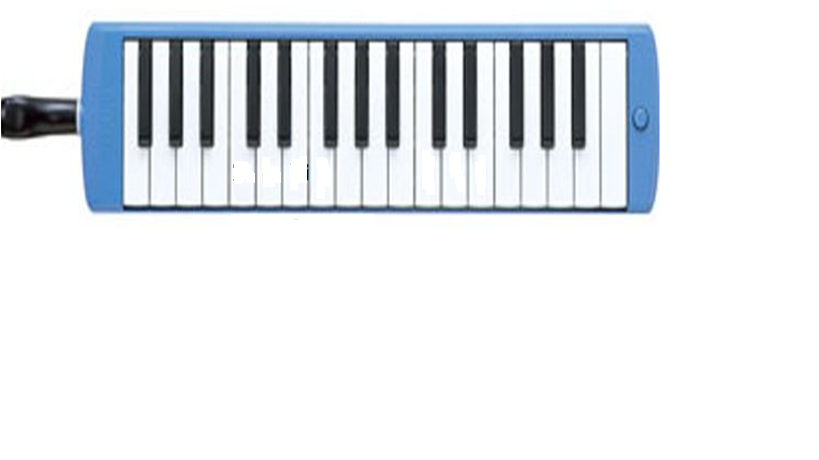 5
5
5
3
3
3
1
1
1
F
(Hợp âm Pha trưởng)
C
(Hợp âm Đô trưởng)
G
(Hợp âm Son trưởng)
BÈ NHẠC CỤ GÕ
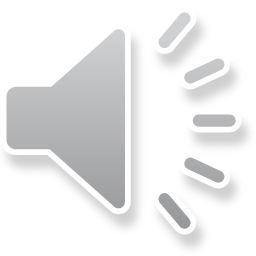 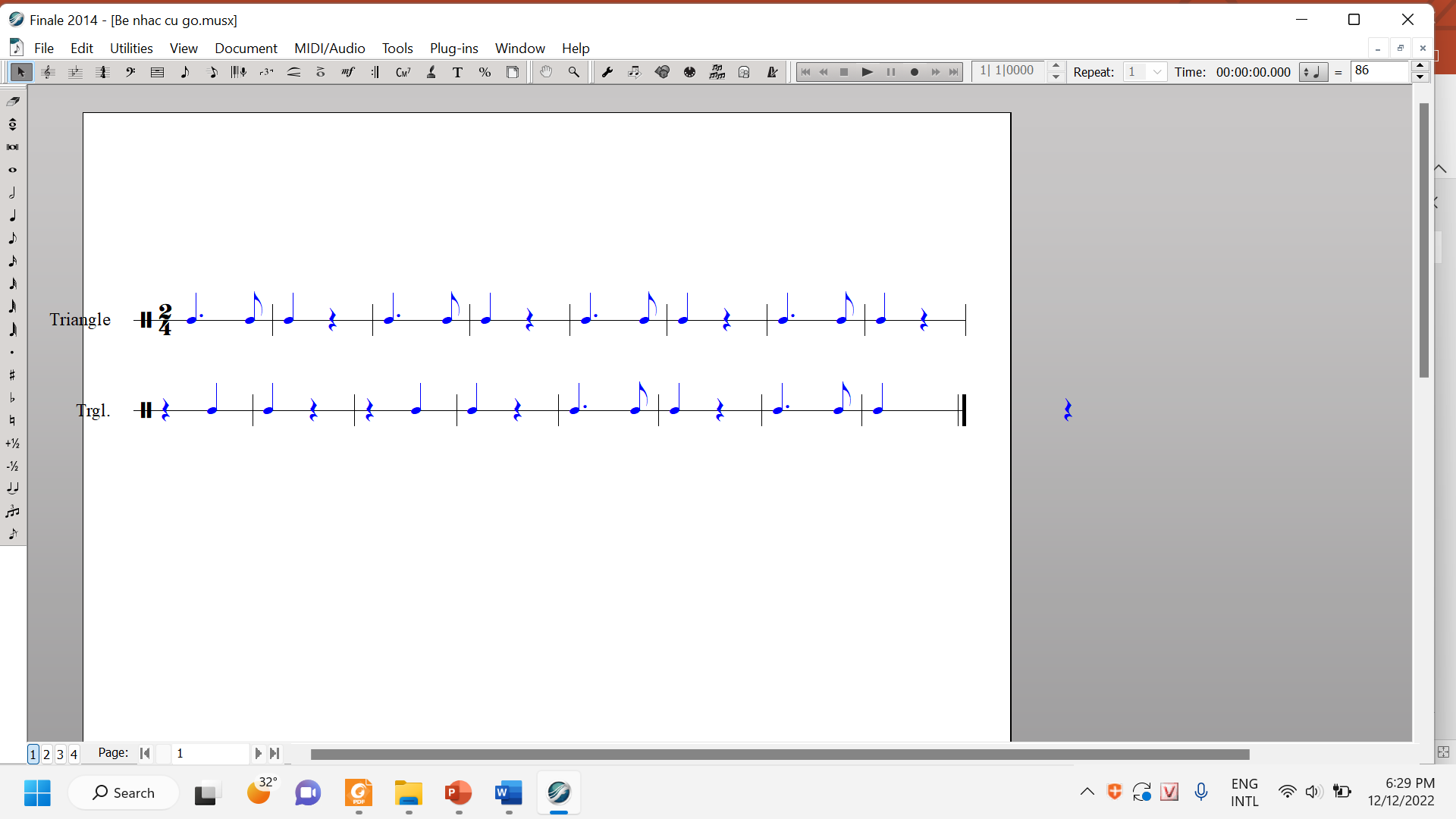 MINH HOẠ GHÉP CÁC BÈ NHẠC CỤ
GHÉP CÁC BÈ NHẠC CỤ
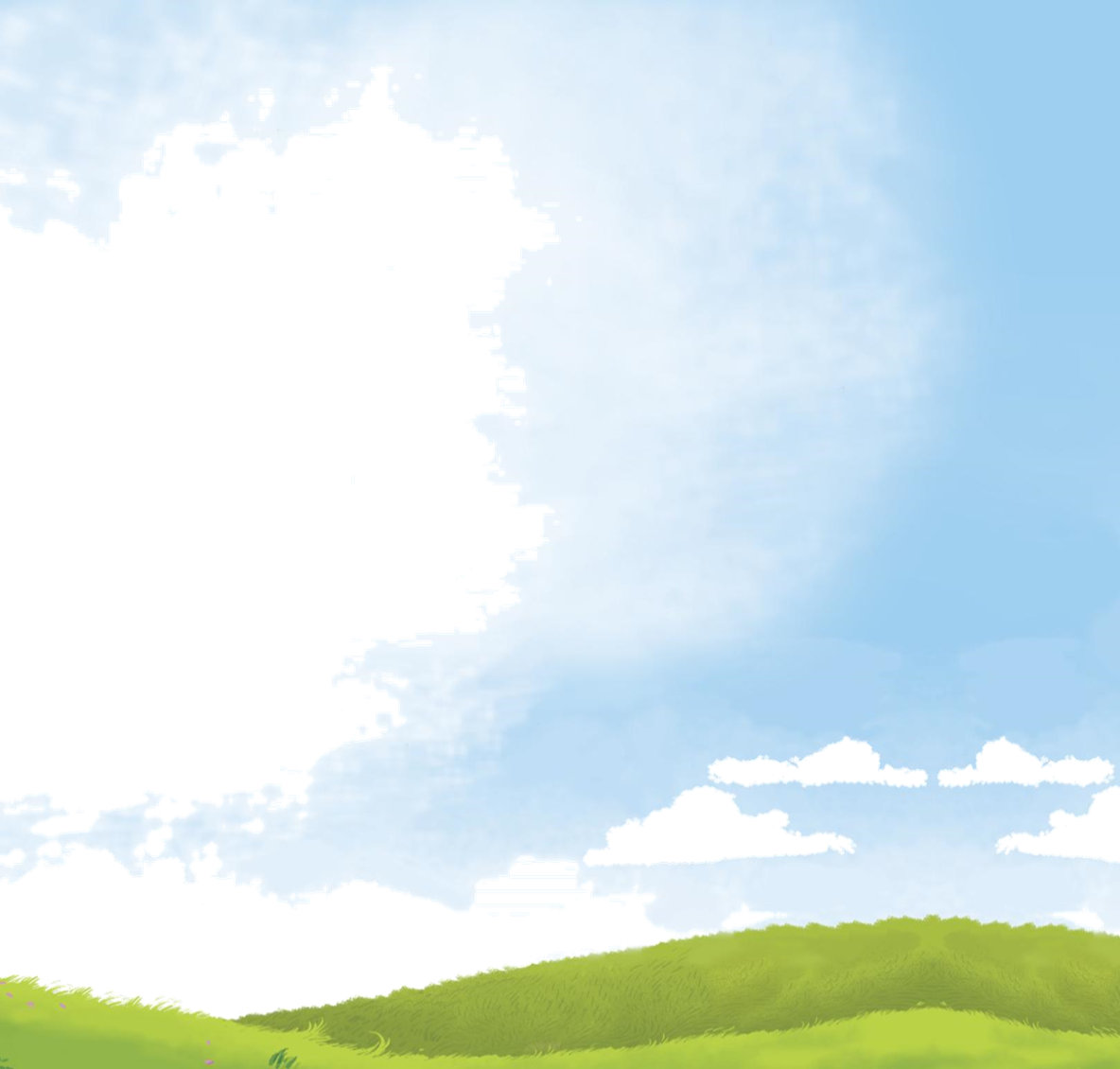 DẶN DÒ VỀ NHÀ
Đọc thành thạo Bài đọc nhạc số 7
Tập chơi các bè của bài hoà tấu.
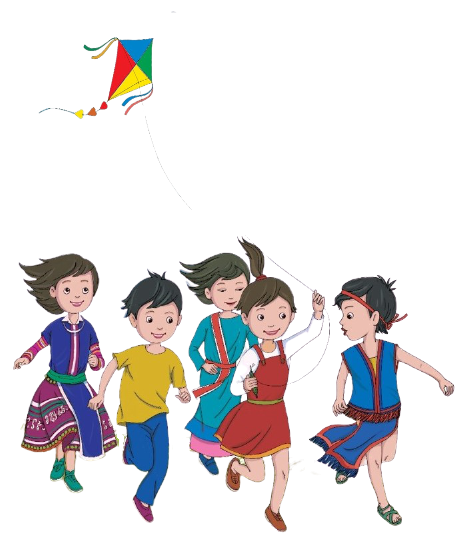